Filter Circuit
Capacitor Filter
Choke Input Filter
Capacitor Input Filter or Pi-filter
Zener Diode
Zener Diode ON-OFF state
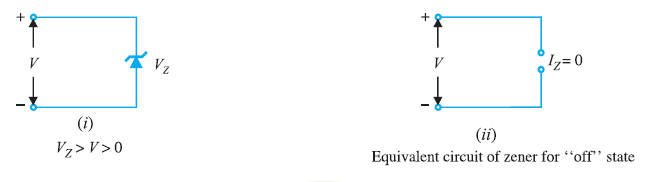 Zener Diode equivalent circuit
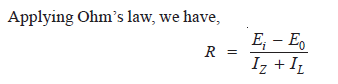 Problems
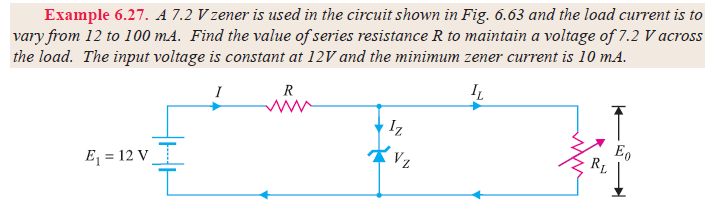 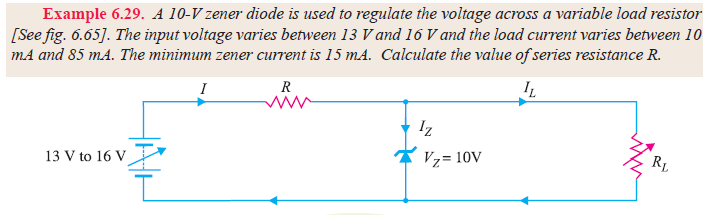